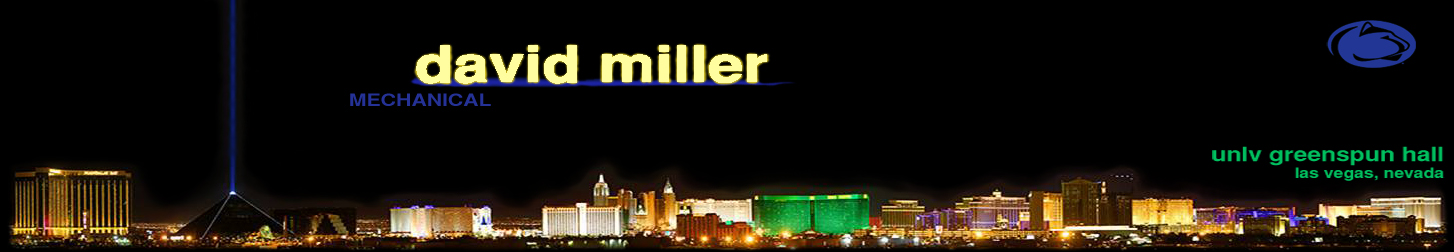 Introduction
Project History
Existing Systems
Improving the System
Designing the System
Payback Analysis
Depth Summary
Structural Breadth
Construction Breadth
Conclusions
Q & A
senior thesis presentation
Introduction
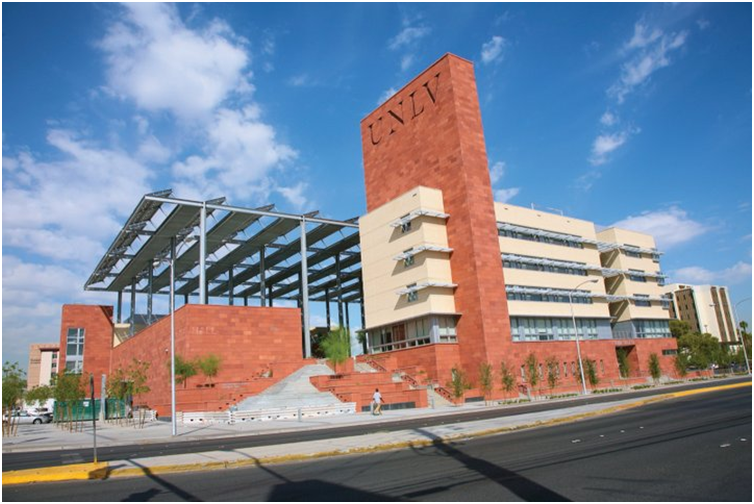 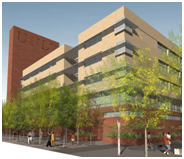 Project History
Existing Systems
Improving the System
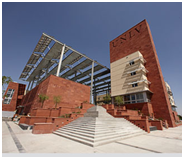 Designing the System
UNLV Greenspun Hall

Las Vegas, Nevada
Payback Analysis
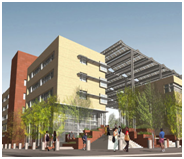 Depth Summary
Structural Breadth
Construction Breadth
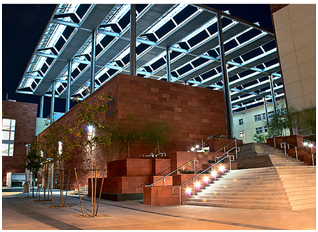 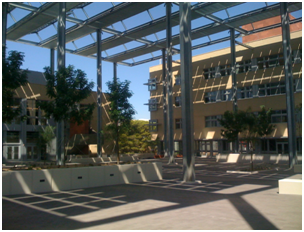 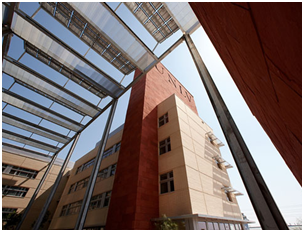 Conclusions
Q & A
introduction
senior thesis presentation
introduction
project history
Introduction
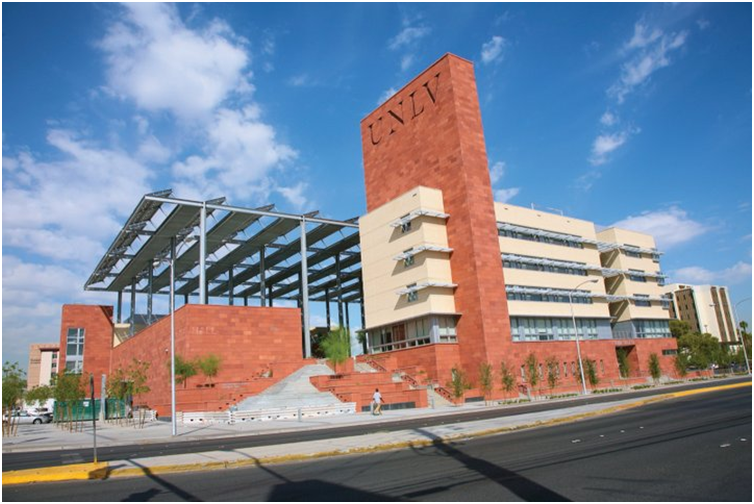 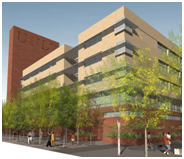 Project History
Officially dedicated on December 2, 2008

Classrooms and offices

LEED Gold Certification

Two buildings sharing a central courtyard and    basement

Design Objectives:  Innovation and efficient design

represents a commitment and investment for the future through its sustainable design and architecture
Existing Systems
Improving the System
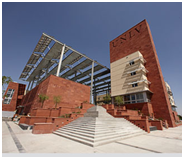 Designing the System
UNLV Greenspun Hall

Las Vegas, Nevada
Payback Analysis
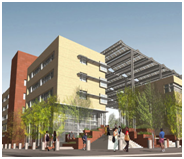 Depth Summary
Structural Breadth
Construction Breadth
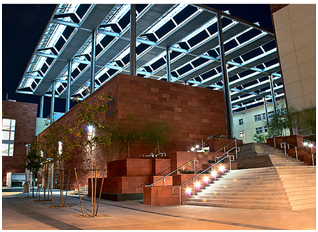 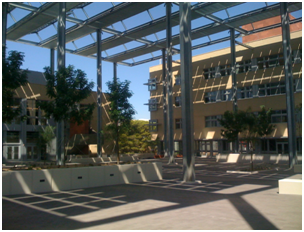 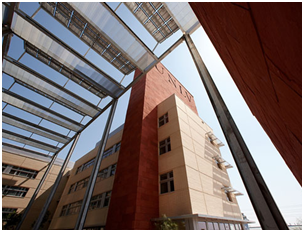 Conclusions
Q & A
project history
existing systems
Introduction
Project History
3 dedicated outdoor air AHU’s, 5 total

Chilled Beam distribution

(2) Carrier 19XR Centrifugal Chillers

(2) Marley Open Cell Cooling Towers

Basic Heat Rejection Loop and Load Loop
Existing Systems
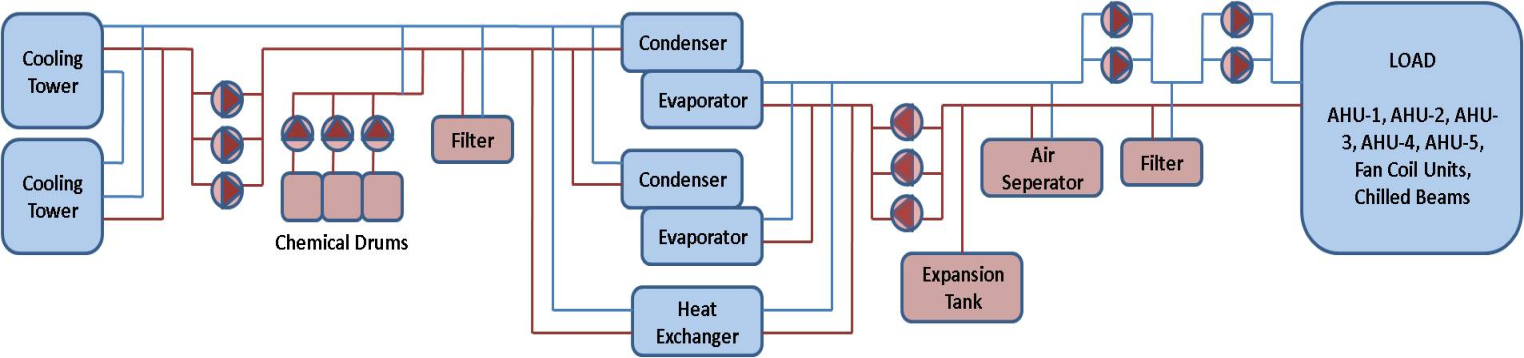 Improving the System
Designing the System
Mechanical System

System Description
Payback Analysis
Depth Summary
Structural Breadth
Construction Breadth
Conclusions
Q & A
existing systems
Introduction
Project History
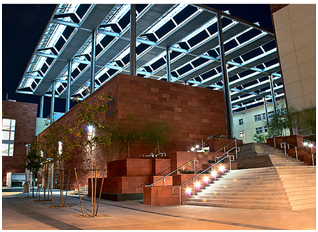 Structural

Concrete structure
Steel framing supports photovoltaic array
Foundation – spread and strip footers
Roof – Non composite deck on 7’ joist spacing

Electrical
Photovoltaic array – 50,000 KWh’s/year
Lighting – 1.1 watts/ft2
3 distribution panels – total = 2,200 amps
Existing Systems
Improving the System
Designing the System
Other Systems
Payback Analysis
Depth Summary
Structural Breadth
Construction Breadth
Conclusions
Q & A
existing systems
improving the system
Introduction
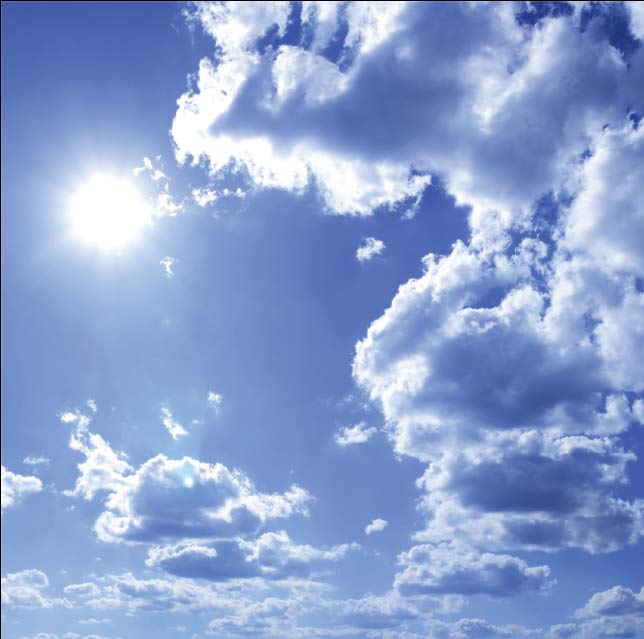 Project History
3 Alternatives

(1)	Replace existing chillers w/ absorption chillers
	Solar absorber array to drive generators
	
(2)	Add  chilled water storage to Alternative 1

(3)		Add chilled water storage to existing system
Existing Systems
Improving the System
Designing the System
Goal:
make a LEED Gold building better
Payback Analysis
Depth Summary
Structural Breadth
Construction Breadth
Conclusions
Q & A
designing the system
improving the system
Introduction
Project History
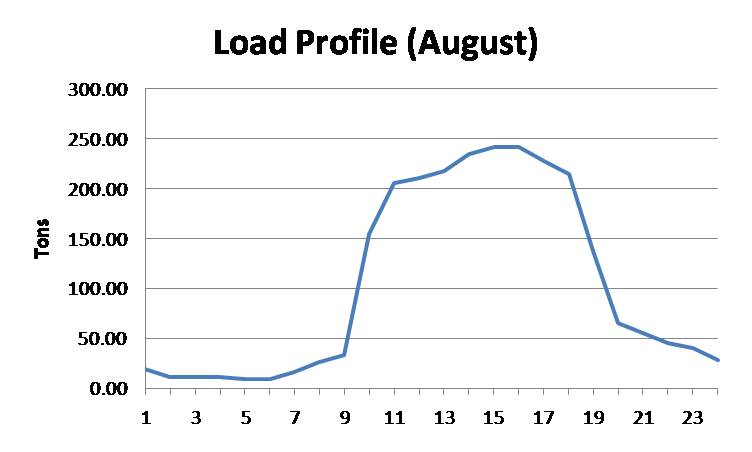 Load profiles taken from TRACE 700 calc

Simplify the calculation
Every month has a typical day
Every typical day has a load profile and TMY data

Used to calculate existing system (control) and alternative’s annual regulated energy costs
Existing Systems
Improving the System
Designing the System
Payback Analysis
Depth Summary
Procedure
Structural Breadth
Construction Breadth
Conclusions
Q & A
designing the system
Introduction
Project History
Existing Systems
Convert Load Profiles to KW’s using chiller η
0.837 KW/ton

Use consumption and demand charges to calculate annual cost	~ $35,000
Improving the System
Designing the System
Payback Analysis
Depth Summary
Control
Structural Breadth
Construction Breadth
Conclusions
Q & A
designing the system
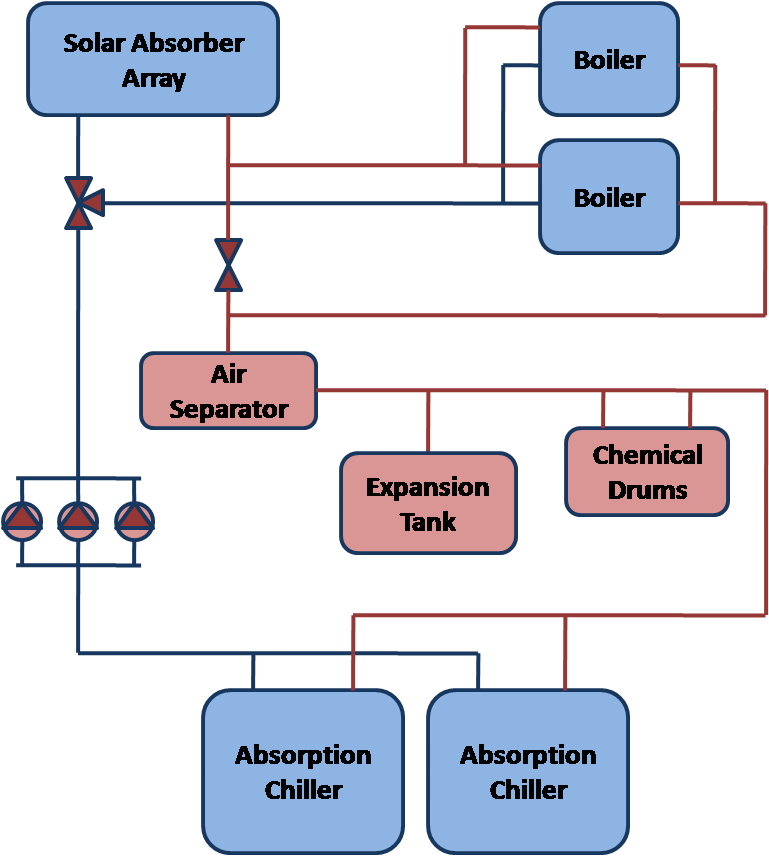 Introduction
Project History
(2) Single Effect Absorption Chillers

Solar absorber array

(2) Back-up Boilers
Existing Systems
Improving the System
Designing the System
Payback Analysis
Depth Summary
Alternative 1
Structural Breadth
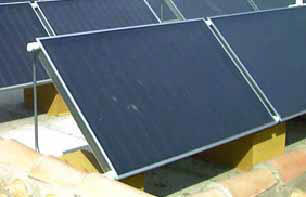 Construction Breadth
Conclusions
Q & A
designing the system
Introduction
Project History
Solar absorber array can sufficiently maintain the hot water temperature needed to drive the generators

425 absorbers = 17,000 ft2

Boilers only needed when the sun isn’t shining

System consumes natural gas instead of electricity
Existing Systems
Improving the System
Designing the System
Payback Analysis
Depth Summary
Alternative 1
Structural Breadth
Construction Breadth
Conclusions
Q & A
designing the system
Introduction
Project History
Annual Regulated Energy Cost
Existing Systems
Improving the System
Chiller Output
Designing the System
Payback Analysis
ηchiller
Depth Summary
Alternative 1
Structural Breadth
Generator Input = Boiler Output
Construction Breadth
ηboiler
Conclusions
Q & A
Boiler Input
designing the system
Introduction
Project History
Regulated Energy Cost

Additional Pumping Cost

Total Annual Operating Cost
$11,370

$3,760

$15,130
Existing Systems
Improving the System
Designing the System
Payback Analysis
Depth Summary
Alternative 1
Structural Breadth
Construction Breadth
Conclusions
Q & A
designing the system
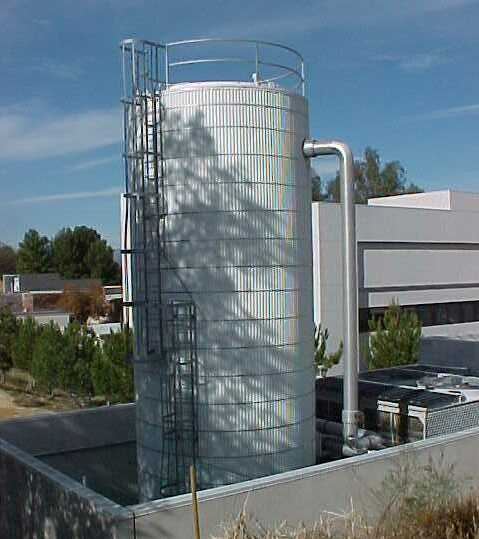 Introduction
Project History
(2) Single Effect Absorption Chillers

Solar absorber array

(2) Back-up Boilers

Chilled Water Storage
Existing Systems
Improving the System
Designing the System
Payback Analysis
Depth Summary
Alternative 2
Structural Breadth
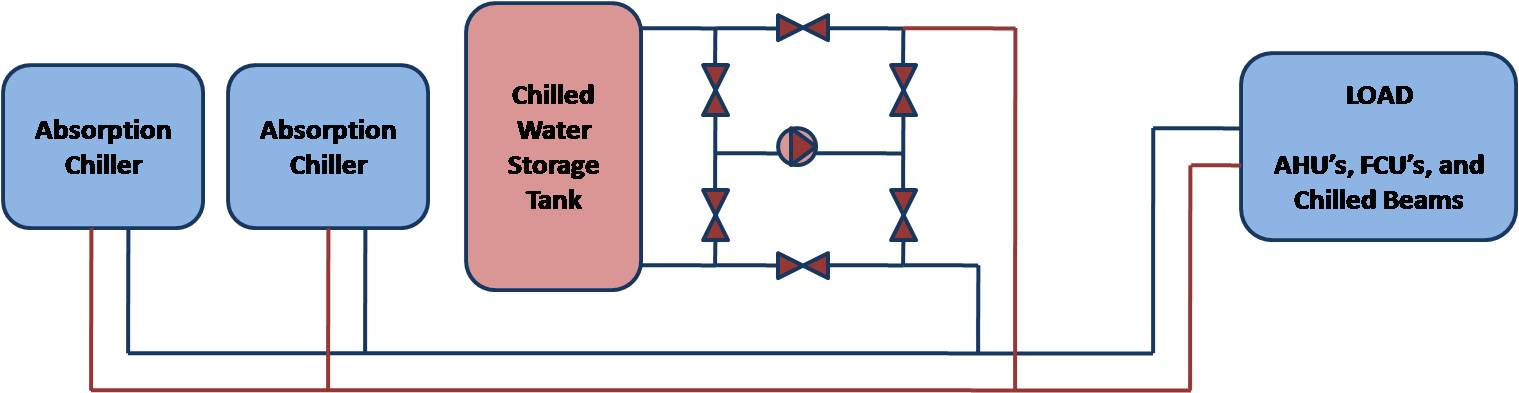 Construction Breadth
Conclusions
Q & A
designing the system
Introduction
Project History
Sizing Strategy:  assist absorber array during peak loading to reduce the volume of the array

Not economical to utilize thermal storage for non-peak months

900 ton tank, direct interface



~76,000 gallons
Reduced Solar Array





290 absorbers

Eliminates 135 absorbers and 5,400 ft2 of roof space
Existing Systems
Improving the System
Designing the System
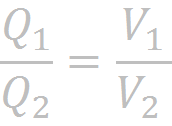 Payback Analysis
Depth Summary
Alternative 2
Structural Breadth
Construction Breadth
Conclusions
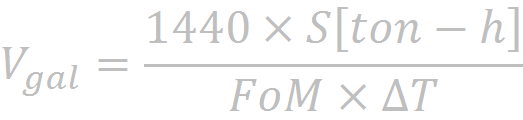 Q & A
designing the system
Without Storage
With Storage
Introduction
Project History
Charging and Discharging
Existing Systems
Improving the System
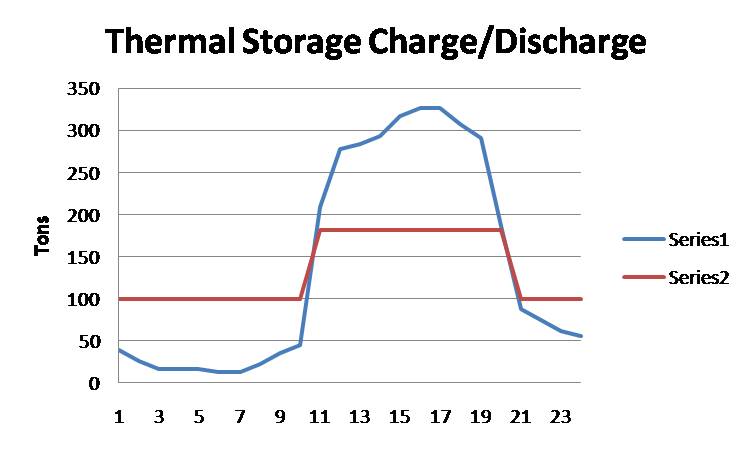 Designing the System
Payback Analysis
Depth Summary
Alternative 2
Structural Breadth
Construction Breadth
Conclusions
Q & A
designing the system
Introduction
Project History
Regulated Energy Cost

Additional Pumping Cost

Charge/Discharge Tank	

Total Annual Operating Cost
$12,825

$1,880

$2,940

$17,645
Existing Systems
Improving the System
Designing the System
Payback Analysis
Depth Summary
Alternative 2
Structural Breadth
Construction Breadth
Conclusions
Q & A
designing the system
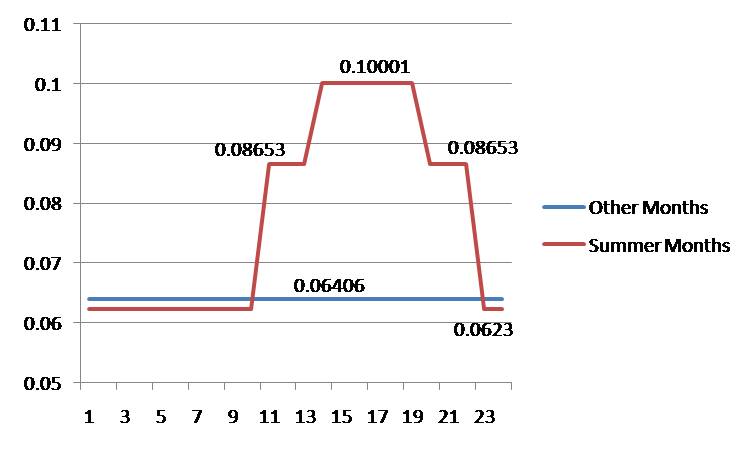 Introduction
Project History
Existing Centrifugal Chillers

Chilled Water Storage

2 sizing strategies

12 hour charge / 12 hour discharge

12 hour charge / 6 hour discharge
Existing Systems
Improving the System
Designing the System
Payback Analysis
Depth Summary
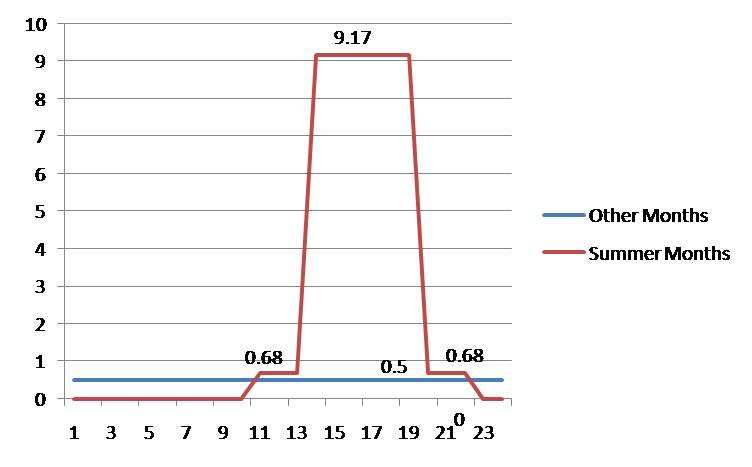 Alternative 3
Structural Breadth
Construction Breadth
Conclusions
Q & A
designing the system
Introduction
Project History
12 hour charge, 12 hour discharge

2,900 ton tank, direct interface
~246,000 gallons
Existing Systems
Improving the System
Designing the System
Payback Analysis
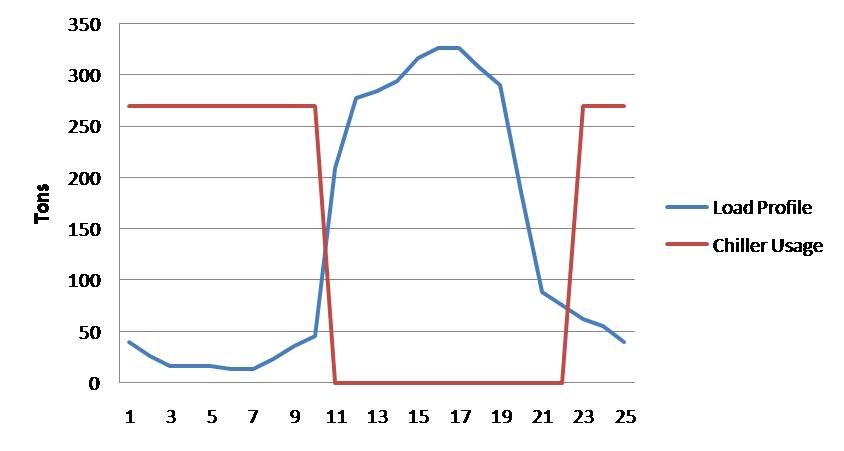 Depth Summary
Alternative 3
Structural Breadth
Construction Breadth
Conclusions
Q & A
designing the system
Introduction
Project History
12 hour charge, 6 hour discharge

1,800 ton tank, direct interface
~153,000 gallons
Existing Systems
Improving the System
Designing the System
Payback Analysis
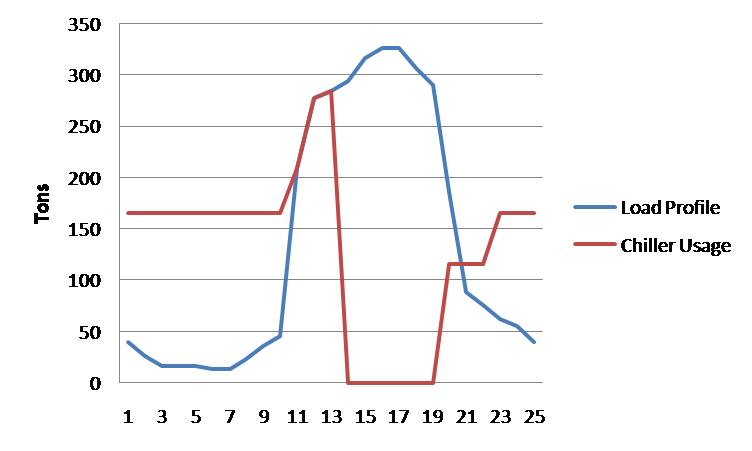 Depth Summary
Alternative 3
Structural Breadth
Construction Breadth
Conclusions
Q & A
designing the system
Introduction
Project History
12-hour discharge
	Regulated Energy Cost

6-hour discharge
	Regulated Energy Cost
$37,000


$33,000
Existing Systems
Improving the System
Designing the System
Payback Analysis
Depth Summary
Alternative 3
Structural Breadth
Construction Breadth
Conclusions
Q & A
payback analysis
designing the system
Introduction
Project History
Simple Payback
What if?

Hoover dam dries up

Coal must be used to generate electricity

CO2 credits  could reduce payback periods
Existing Systems
Improving the System
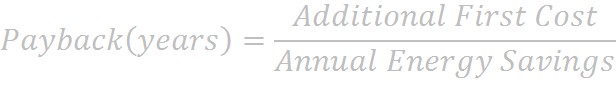 Designing the System
Payback Analysis
Depth Summary
Payback Period
CO2 Emissions
Structural Breadth
Construction Breadth
Conclusions
Q & A
Alternative 1:	870,000 pounds less

Alternative 2:	655,000 pounds less
depth summary
payback analysis
Introduction
Project History
The existing system achieved its design objectives and achieved LEED Gold

Alternative 1 - 17,000 ft2 of absorbers

Alternative 2 – 11,600 ft2 of absorbers
	chilled water storage

Alternative 3 – chilled water storage
The existing system achieved its design objectives and achieved LEED Gold

Alternative 1 - $15,130, 17.6 year payback

Alternative 2 – $17,645, 25 year payback


Alternative 3 – No annual savings
Existing Systems
Innovative and Energy Efficiency
Improving the System
Designing the System
Payback Analysis
Depth Summary
Structural Breadth
Construction Breadth
Conclusions
Q & A
structural breadth
depth summary
Introduction
Project History
Existing Roof Structure
	Non-composite (2C 22)
	5” depth
	7 ft. spans
	
	98 psf (Vulcraft)
	7’1” max clearspan
Solar absorbers:  12.5 psf

Reduce Joist Spacing
	6’6”:  113 psf
	Use 2C 22 at 6’ spacing

Increase Deck Strength
	2C 20
	127 psf
	8’6” max clearspan
Existing Systems
Improving the System
Roof System
Designing the System
Payback Analysis
Depth Summary
Structural Breadth
Construction Breadth
Conclusions
Q & A
construction breadth
structural breadth
Introduction
Cooling Tower
Cooling Tower
Cooling Tower
Cooling Tower
Project History
Thermal Storage Tanks

Calculation  shows an extra 20-30 ft. needed
Existing Systems
Other Equipment
Other Equipment
Improving the System
Mechanical Yard
Designing the System
Thermal Storage Tank
Payback Analysis
Depth Summary
Structural Breadth
Construction Breadth
Conclusions
Q & A
conclusions
construction breadth
Introduction
Project History
Control


Alternative 1



Alternative 2
lowest initial cost

most energy savings
heaviest roof load
$19,700 cost savings

longer payback
larger mechanical yard
Existing Systems
Improving the System
Do, or not to do?
Innovation and Energy Efficiency
Designing the System
Payback Analysis
Depth Summary
“Alternative 1 would not only achieve these goals, but exceed them.”
Structural Breadth
Construction Breadth
Conclusions
Q & A
questions?  and maybe some answers
conclusions
Introduction
Project History
Acknowledgements
 
Advisors:			Dr. James Freihaut
				Dr. William Bahnfleth

 Sponsors:			Vanderweil Engineers
				State of Nevada Public Works

 PSU Students:			Thomas Chirdon
				Scott Earley
				Dominic Manno

 Special Thanks to:		Bruce Nipp
				Fred Livingston, Steve Germano, 
				and the rest of the 
				Vanderweil Las Vegas office
Existing Systems
Improving the System
Designing the System
Payback Analysis
Depth Summary
Structural Breadth
Construction Breadth
Conclusions
Q & A